МБОУ СОШ № 3 г. Амурска
Классный час
3в класс 

Дети Ленинграда
Верхотурова Екатерина Алексеевна,
учитель начальных классов
2017г.
Дети Ленинграда
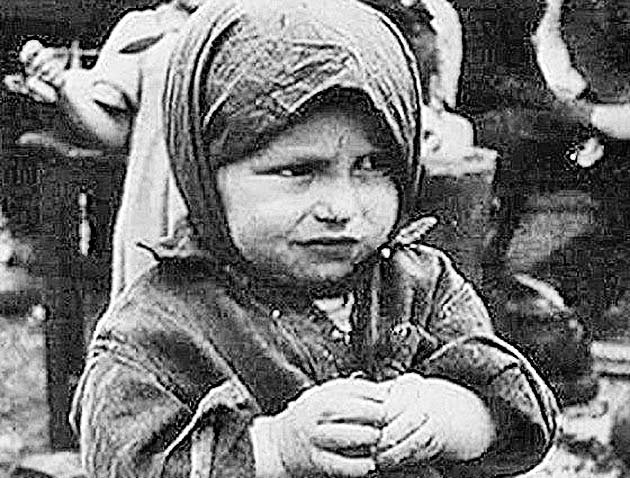 22 июня 1941 год
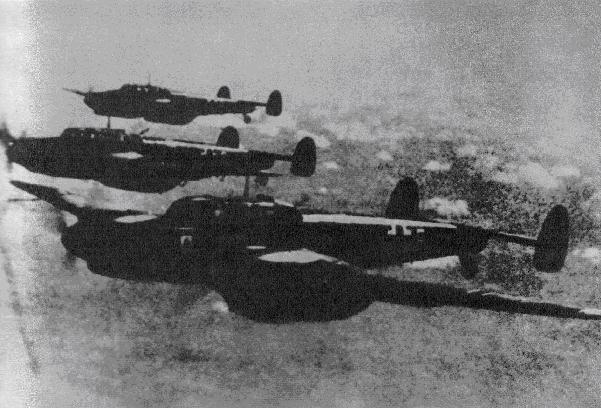 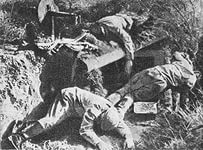 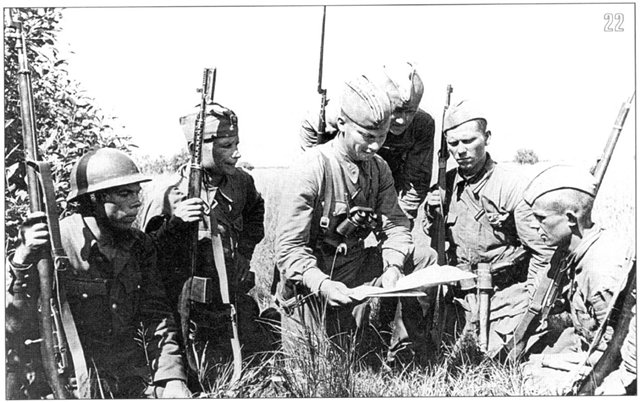 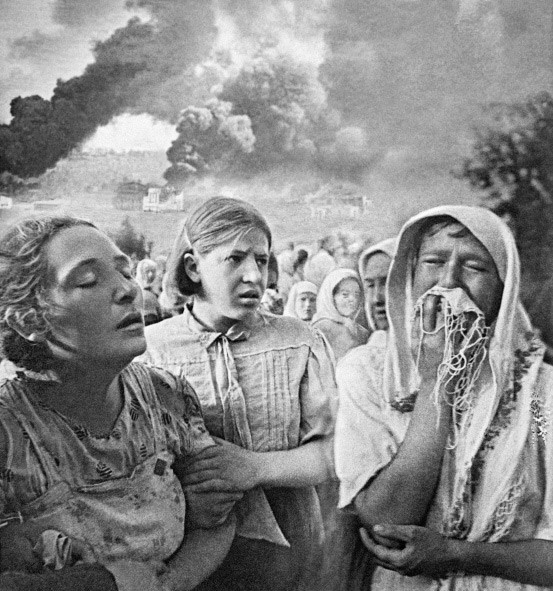 Ленинград
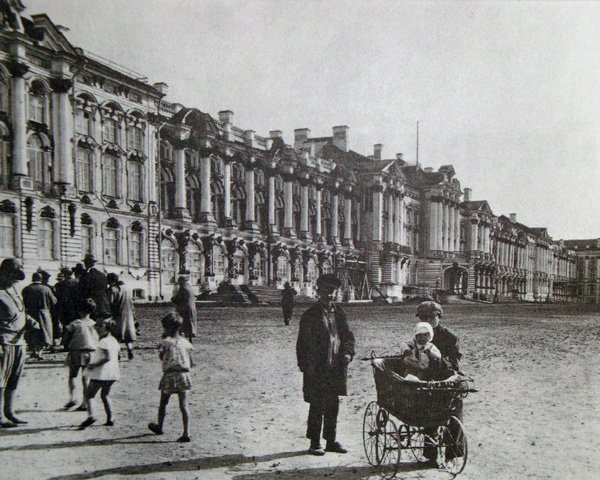 Такою все дышало тишиной,
 Что вся Земля еще спала, казалось,
 Кто знал, что между миром и войной
 Всего каких-то пять минут осталось.
Что может быть страшнее, чем война?!
Лишь слёзы да страдания несёт она. 
И счастье разбивает у людей, 
Любимых разлучая и друзей.
Как смерч, врываясь в мирные дома, 
Их рушит яростно, не ведая сама, 
Что веру в разум убивает 
И души пламенем отчаянья сжигает.
Чем оправдать детей невинных муки,
Скорбь матерей, седых от горя и разлуки, 
Надежд, ласкавших жизнь, крушенье 
И мира варварское разрушенье?
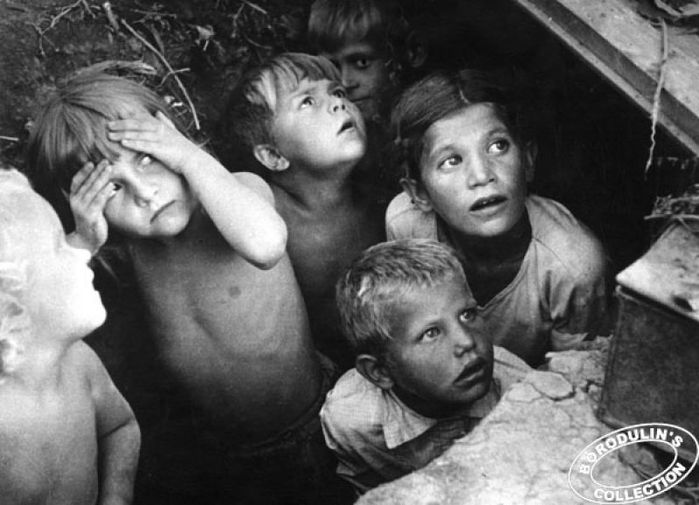 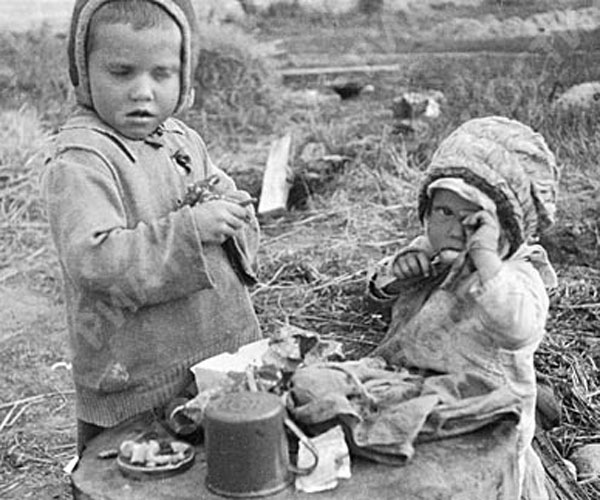 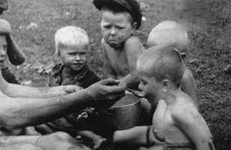 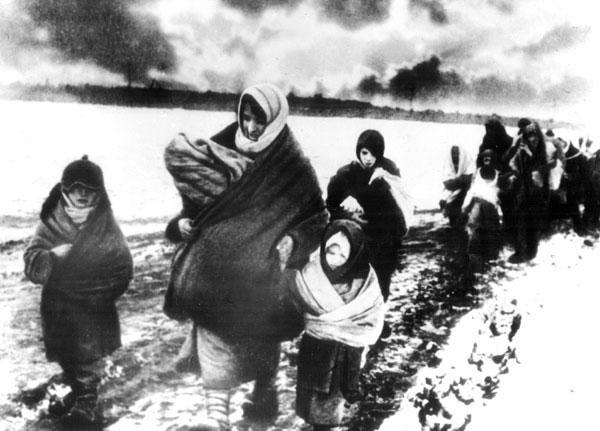 Хлеб блокадного Ленинграда
Дневной паёк – сто двадцать пять граммов хлеба.
За 900 дней погибло 800 тысяч человек.
Девочка-ленинградка Таня Савичева
Большая дружная семья Савичевых жила на Васильевском острове. Блокада отняла у девочки родных и сделала ее сиротой, но у нее хватило сил и мужества вести дневник.
Ее дневник стал историей, страницей летописи блокадного Ленинграда. В те жуткие дни Таня сделала в записной книжке девять коротких трагических записей.
Крайнее истощение, нервное потрясение сломили девочку. Она умерла 1 июля 1944 года. Память о Тане Савичевой останется навечно.
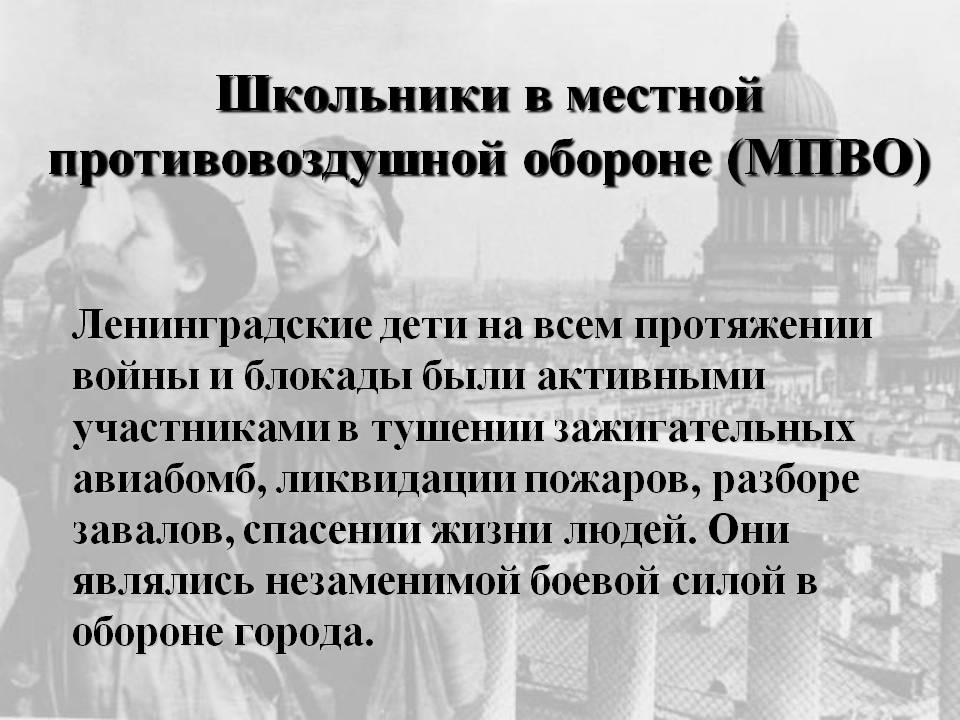 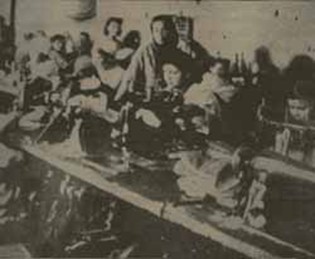 Но, несмотря ни на что, город жил! 39 ленинградских школ не прекращали занятия! Даже в такое тяжёлое время дети хотели учиться.
Отличницы 4-ого класса 47 школы Ленинграда, награждённые медалями за оборону Ленинграда – ноябрь 1943 года
Дети в бомбоубежище
Каждый из тех, кто учился или учил, в те дни чувствовал себя на боевом посту.
Вова Егоров- 15-летний защитник города
По дороге из Питера к Ладоге у станции Ржевка неожиданно вырастает на придорожном холме белая каменная ромашка – «Цветок жизни». Это памятник детям блокадного Ленинграда.
На каменных лепестках цветка заветные слова: «Пусть всегда будет солнце!»